Ηθική & Πολιτική της Τεχνητής Νοημοσύνης 1.2
ΠΡΟΓΡΑΜΜΑ «ΤΑΛΩΣ»
https://talos-ai4ssh.uoc.gr/

Δρ. Νίκος Ερηνάκης 
Επίκουρος Καθηγητής Κοινωνικής & Πολιτικής Φιλοσοφίας και Φιλοσοφίας του Πολιτισμού 
Πανεπιστήμιο Κρήτης
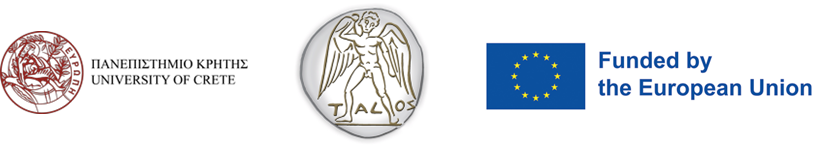 Ηθική: Ορισμοί & κατηγοριοποιήσεις ΙΙ
Αρεταϊκή Ηθική 
(λ.χ. Αριστοτέλης)

Δεοντοκρατική Ηθική 
(λ.χ. Ιμμάνουελ Καντ)

Συνεπειοκρατική Ηθική και δη ωφελιμιστική 
(λ.χ. Τζέρεμι Μπένθαμ και Τζον Στιούαρτ Μιλ, σε αναλογία με αντεπιχείρημα από Ρόμπερτ Νόζικ)
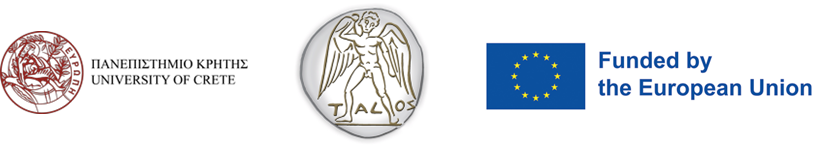 Από την ηθική των μηχανών στην ηθική της Τεχνητής Νοημοσύνης
Η μηχανική και η ρομποηθική εκτείνονται από την ανάπτυξη αυτόνομων οχημάτων με ηθική ανταπόκριση έως τον σχεδιασμό ηθικών κωδίκων για ηθικούς αυτόνομους δρώντες.

Ο Isaac Asimov (1942) πρότεινε τους περίφημους «τρεις νόμους της ρομποτικής» που θα καθοδηγούσαν την ηθική δράση των μηχανών:

Ένα ρομπότ δεν μπορεί να τραυματίσει έναν άνθρωπο ή, μέσω της αδράνειας, να επιτρέψει σε έναν άνθρωπο να υποστεί βλάβη.

Ένα ρομπότ πρέπει να υπακούει στις εντολές που του δίνει ο άνθρωπος, εκτός αν οι εντολές αυτές έρχονται σε σύγκρουση με τον Πρώτο Νόμο.

Ένα ρομπότ πρέπει να προστατεύει την ύπαρξή του, εφόσον η προστασία αυτή δεν έρχεται σε σύγκρουση με τον Πρώτο ή/και τον Δεύτερο Νόμο.
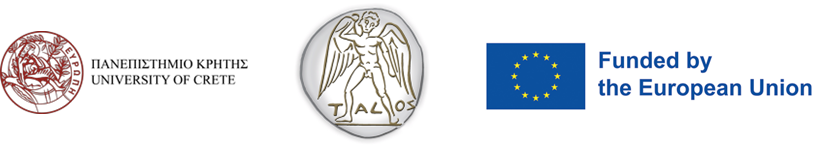 Ενδογενείς & εξωγενείς αξίες
Εξωγενή ή εργαλειακή αξία [τα χρήματα, ακόμα και ετυμολογικά, έχουν αξία μόνο επειδή μπορεί κανείς να τα χρησιμοποιήσει για άλλα πράγματα].

Εγγενής ή ενδογενής αξία [«μεγάλες ηθικές αξίες» — η ελευθερία, η αυθεντικότητα, η ευδαιμονία, η δικαιοσύνη]. Αυτές οι έννοιες ως έχουν είναι καλές αυτές καθεαυτές. Επίσης, για ορισμένους στοχαστές εξηγούν και την «καλοσύνη που βρίσκεται σε όλα τα υπόλοιπα πράγματα» (βλ. Αριστοτέλης, Ηθικά Νικομάχεια, 1094a).

Διαχωρισμός ανάμεσα στην περιγραφική (είναι) και στην κανονιστική (πρέπει) διάσταση — μπορεί να υπάρξει αλγοριθμικό μηχάνημα ΤΝ ως ηθικός αυτόνομος δρώντας; Παράδειγμα η «γκιλοτίνα» του Ντέιβιντ Χιουμ (1739), δεν μπορούν να απορρέουν αξίες από γεγονότα, χωρίς συναισθηματικές, γνωστικές και φαντασιακές λειτουργίες.
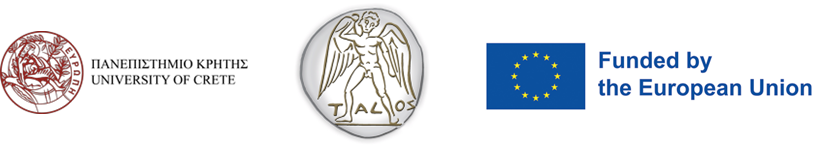